Scherbakov N, Doehner W
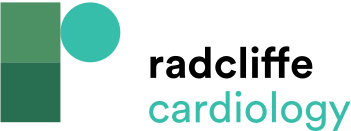 Figure 1: Heart and Brain Interactions in Heart Failure
Citation: Cardiac Failure Review 2018;4(2):87–91.
https://doi.org/10.15420/cfr.2018.14.2
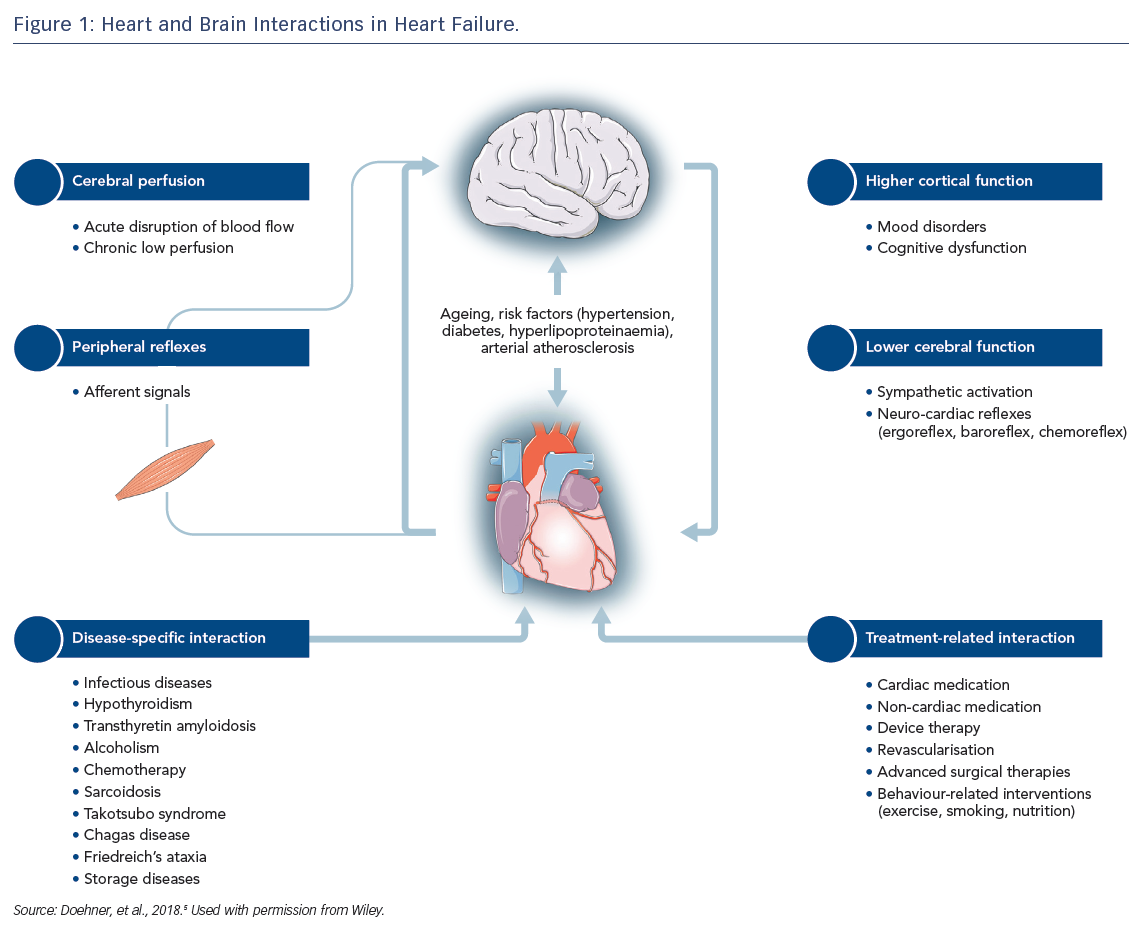